I NOSTRI CENTO PASSI
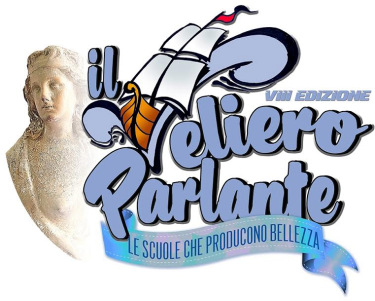 Mostra itinerante dei 100 Passi
realizzati dalle scuole della Rete de 
IL VELIERO  PARLANTE
visitando la mostra sarà possibile acquistare il libro "I NOSTRI CENTO PASSI"